SNEP FSUSTAGE HANDBALLAGEN 3 ET 4 JUIN 2019
Laurent CHEVALIER
Ce travail  est

Consensuel ; au plus prés des APSA tout en tenant compte des compétences à acquérir
 innovant;         prends en compte les textes officiels
Simple;               chaque élève peut sur l’ensemble des compétences connaitre son niveau
progressif;        permet de la 6éme à l option terminal d avoir un suivi curriculaire
Méthodique;   chaque compétence est décliné de la même façon 
Similaire ;         chaque APSA est structurée de façon identique lors du cycle 
Tutoral;               les élèves dans les groupes constitués sont tuteurs des apprentissages de tous
Transférable    à l’ensemble des disciplines en particulier pour la compétence méthodologique


Ce qui me parait important de comprendre au vu des 2 journées de stage:

1 à partir de forme d’apprentissage différente ( bruno crémonési partant plutôt d’un apprentissage  cognitif  et laurent CHEVALIER  partant plutôt d’un apprentissage écologique; l’objectif est identique «  TOUS  MARQUEURS »  pour cela le jeu sur demi-terrain s’impose quelque soit le niveau ( cela peut etre une situation d’échauffement sur des niveaux élevés)

2 La réforme du collége propose  que l eps contribue à atteindre les compétences du socle ( et au vue de la réforme du lycée il y a dans les textes un continuum sur les compétences transversales).

Mon travail effectivement s’appuie  sur les différentes compétences  MAIS   ces compétences transversales sont au service de la motricité c’est-à-dire de l’APSA ( le processus est inversé )
APPRENDRE A APPRENDRE  AU HAND-BALL


apprendre à apprendre en hand-ball……………………………………………………..…………..allez    ICI
situations complexes ;items évaluées ; fiches de progressions et d’évaluations;…allez    ICI   

annexe
organisation des journées ………………………………………………………………………………….allez   ICI  
domaines de formation (2015) )………………………………………………………………..……….allez    ICI  
niveaux (2008/2010) et attendus de fin de cycle(2015) hand-ball…………………..…allez    ICI 
curriculum de formation  en hand-ball ……………………………………………………………...allez   ICI   
Lexique hand-ball ……………………………………………………………………………………………..allez    ICI
Apprendre

Si on se place du cote de l’enseignant c’est transmettre un savoir; 

en l occurrence en EPS transmettre une motricité spécifique et culturelle; l’enseignant mets plus ou moins consciemment en place une problématique qui permet de résoudre la question de l’apprentissage de l’activité : par ex  en hand : apprendre sans dribble est un choix délibéré ; 
c’est sur la forme qu’ il agit

Mais la question est l’élève veut il apprendre 

Bien joli de trouver une problématique pour résoudre une motricité spécifique encore faut il que l’apprenant veuille le faire.

Il y a un problème de fond: il faut  apprendre à l’élève a apprendre

Par le biais des compétences; les programmes dorénavant intègrent outre l’apprentissage disciplinaire ; au moins 2 autres formes d’apprentissage:					 la méthode pour apprendre 
	 la sociabilité pour apprendre.
 sauf que l’éducation nationale   « oublie » de définir ces concepts et finalement  on se retrouve dans un fourre tout que chaque enseignant exploite a sa guise sans posture inter-disciplinaire ni inter-niveaux.
Eternel débutant

Les inspecteurs font remonter que l’élève en EPS mais aussi de plus en plus dans d’autres disciplines est un eternel débutant

La encore l’éducation nationale ouvre des pistes pour soit ne pas les exploiter soit les refermer

-Création d’ un curriculum national de formation sur chaque APSA : les programmes  de 2000 et surtout les programmes de 2008 2009 2010  offraient une progression de niveaux 1 à5 dans chaque APSA  ( hors les réformes du collège et lycées éliminent ce processus national)  					POURQUOI ?
-explicite d’un processus d’apprentissage social (il faut apprendre en coopérant) dont les compétences actuelles abordent sans vraiment les expliquer ( alors même que les références pédagogiques implicites existent et ne datent pas d’hier avec en particulier le travail de MERAND 
Alors  même que les travaux scientifiques anciens et fondamentaux de Vygotsky  de Bruner font références à l’apprentissage social par tutorat. 
				POURQUOI?
-explicite de méthodologie d’apprentissage dont les compétences actuelles encore une fois abordent sans jamais clarifier ( alors même que les théories sur l’apprentissage (cognitif ou écologique) sont largement connues et  peuvent se coupler aisèment avec le théories de l informations ( émetteur/ recepteur)
				POURQUOI?                                RETOUR MENU
FONCTIONNEMENT GLOBAL DES APSA


SEANCE 1 TESTS DE NIVEAU
SEANCES 2/3/4 CHALLENGE1
SEANCE 5 EVALUATION1
SEANCES 6/7/8 CHALLENGE2 (changement d’équipe)
SEANCE 9 EVALUATION 2

COMPETENCES MOTRICES= 8 points
  performance individuelles et collectives

COMPETENCES METHODOLOGIQUES= 6 points 
4 pts efficacités individuelles et collectives  ( écouter/répéter/combiner)
Écouter est de l’ordre de la motivation consciente cognitive(apprentissage cognitif)
Répéter est de l’ ordre de la motivation sensorielle (apprentissage écologique)

2 points échauffements individuels et collectifs

COMPETENCES SOCIALES= 6 points 
Responsabilités individuelles et collectives ( challenge)
Les items des compétences évaluées

C1    Développer sa motricité et apprendre à s’exprimer en utilisant son corps                 
                     1  porteur de balle et non porteur de balle                                                            		
	 2 défenseur											        
                     3  habiletés motrices

C2   S’approprier par la pratique physique et sportive des méthodes et outils pour apprendre       
                     2a  etre attentif ; 				                                        
	 2b  repeter et combiner

 challenge:  2c Projet  collectif                                                                                                                                             
                     2d  Participation   individuelle au projet collectif

C3 Partager des règles       Assumer des rôles et de responsabilités			       
                     3a responsabilité  individuelle                                                                                                                           
                     3b responsabilité collective
                   
                     3c efficacité individuelle
                     3d efficacité collective

C4  Apprendre à entretenir sa santé par une activité physique règuliére                                                   
                           méthodes d'échauffement et de  récupération 

C5 S’approprier une culture physique sportive et artistique                                                                            
                    51 Devoir informatisé  sur l APSA                                                                                                                           
                    52 fiche manuscrite de résultats et/ou fiche de réglements
CLASSE:                                  GROUPE (couleur):                                            APSA:   HAND
[Speaker Notes: L CHEVALIER   smeraps3@aol.com]
N’écoute pas
C2      CYCLE  4  ( cycle 3 et TERMINAL  voir grille couleur)  
  s’approprier seul ou à plusieurs par la pratique, les méthodes et outils pour apprendre               4 points : éfficacité individuelle et collective ( être attentif ; répéter et combiner)
N’écoute pas
C2      CYCLE  4  ( cycle 3 et TERMINAL  voir grille couleur)    s’échauffer : 2 pts
CYCLE 4                   C3  Partager des règles, assumer des rôles : 6 points
 responsabilité individuelle: participation  et rôle au sein du groupe   
Responsabilité collective: progression du groupe ( challenge)
CYCLE 4         Compétence 5             La représentation du monde et de l’activité humaine
-Devoir informatisé ( 1 page numérisée sous word  sur l APSA; cela peut être sur l histoire, les champions, la technique, une anecdote etc ……….)  
_-fiche manuscrite de résultats et/ou fiche de réglements….                             RETOUR MENU
Maitrise difficile
insuffisant
Maitrise fragile
satisfaisant
Très bonne maitrise
excellent
Horaires
8h-8h30                 café d’accueil
8h30-9h présentation       2 groupes de 18 personnes

G1  à l intérieur avec l CHEVALIER
G2 à l’extérieur avec B CREMONESI
J1
9H-11H          G1    temps1      niveau cycle 3
11H-12H30        G2    temps1      niveau cycle 3
12h30 13h30 auberge espagnole/ou cantine lycée
13H30-15H30    G1    temps2      niveau cycle 4
15H30-17H 30    G2    temps2      niveau cycle 4
17H30 -18H30  intervention SNEP

J2
7H30-8h30 café
8h30-10H30 G1    temps3      niveau lycée
10h30-12H30 G2    temps3      niveau lycée
12h30 13h30 Repas cantine lycée
13h30-14H30 G1    temps4 travail personnalisé sur contenus
14h30 15h30 restitutions orales pour volontaires/questions
15h30 16h synthèse du stage
Temps1
30 mn Séquence1 échauffement cycle3
-vidéo avec portable ; fonctionnement ( bertrand DEFOLIE) 	
Par 2    2 colonnes espace de référence courir 1 dribble par personne passe 1 main
Partir pieds joints 3 pas tir en extension ; tir au dessous des fesses du gardien
Concours de tir  avec 2 petits buts( la 3éme équipe filme)

30 mn Séquence2  match sur petit terrains; grand buts;   équipes de 3 ou 4 joueurs; 1 dribble par personne; tir en extension; tir en dessous de la hanche valide;  match de 6 mn

Si 5 équipes  1/5 et 2/3 // 4     2/4 et 3/5//      1/2  et 3/4 //	     1/3 et 4/5//2        1/4  et 2/5//3
Si 6 équipes   2 poules de 3     1/2//3      4/5//6     1/3//2     4/6//5        2/3//1    5/6//4
 3*4 joueurs:12	4*4 joueurs:16	5*4 joueurs:20	5*3 joueurs: 15	6*3 joueurs:18

Match1  6mn consignes énoncées précédemment (2 matchs  1/2 et 3/4 )
Match 2  début concours 6mn 

				retour  MENU
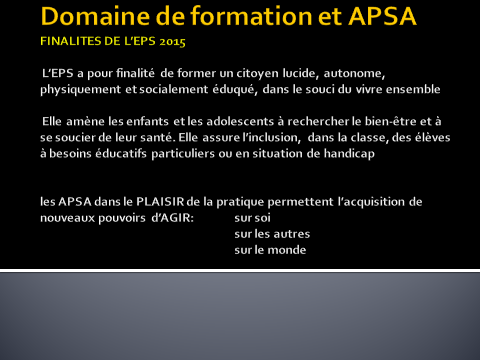 CHAMP4                Conduire et maitriser un affrontement  collectif ou interindividuel
				
niveaux hand-ball


Niveau 1   2008   Dans un jeu à effectif réduit, rechercher le gain du match par des choix pertinents d’actions de passe ou dribble pour accéder régulièrement à la zone de marque et tirer en position favorable, face à une défense qui cherche à gêner la progression adverse.   S’inscrire dans le cadre d’un projet de jeu simple lié à la progression de la balle. Respecter les partenaires, les adversaires et les décisions de l’arbitre. 
 
 Niveau 2    2008 Ds 1 jeu à effectif réduit, rechercher le gain du match en assurant des montées de balle rapide quand la situation est favorable ou en organisant 1 première circulation de la balle et des joueurs pour mettre 1 des attaquants en situation favorable de tir quand la défense est replacée. S’inscrire dans le cadre d’1 projet de jeu simple lié aux tirs en situation favorable. Observer et coarbitrer. 

Niveau 3   2010Pour gagner le match, mettre en œuvre une organisation offensive qui utilise opportunément la contre-attaque face à une défense qui cherche à récupérer la balle le plus rapidement possible dans le respect des règles.

 Niveau 4   2010 Pour gagner le match, mettre en œuvre 1 organisation offensive capable de faire évoluer le rapport de force en sa faveur par l’occupation permanente de l’espace de jeu (écartement et étagement), face à 1 défense qui se replie collectivement pour défendre sa cible ou récupérer la balle. 

Niveau 5  2010  Pour gagner le match, mettre en œuvre 1 organisation offensive capable de faire basculer le rapport de force en sa faveur par un enrichissement des alternatives d’attaques (s’infiltrer, surpasser, contourner) face à une défense placée.
CHAMP4        CYCLE3         2015        Conduire et maitriser un affrontement  collectif ou interindividuel

Attendus de fin de cycle
En situation aménagée ou à effectif réduit, »
 S’organiser tactiquement pour gagner le duel ou le match en identifiant les situations favorables de marque. » 
Maintenir un engagement moteur efficace sur tout le temps de jeu prévu. » 
Respecter les partenaires, les adversaires et l’arbitre. » 
Assurer différents rôles sociaux (joueur, arbitre, observateur) inhérents à l’activité et à l’organisation de la classe. » 
Accepter le résultat de la rencontre et être capable de le commenter. 

Compétences travaillées pendant le cycle
Exemples de situations, d’activités et de ressources pour l’élève
Rechercher le gain de l’affrontement par des choix tactiques simples. Adapter son jeu et ses actions aux adversaires et à ses partenaires. Coordonner des actions motrices simples. Se reconnaitre attaquant / défenseur. Coopérer pour attaquer et défendre. Accepter de tenir des rôles simples d’arbitre et d’observateur. S’informer pour agir.

Repères de progressivité
Tout au long du cycle, la pratique d’activités collectives doit amener l’élève à se reconnaitre comme attaquant ou défenseur, développer des stratégies, identifier et remplir des rôles et des statuts différents dans les jeux vécus et respecter les règles. Au cours du cycle, les élèves affrontent seuls un adversaire afin d’obtenir le gain du jeu, de développer des stratégies comme attaquant ou comme défenseur et de comprendre qu’il faut attaquer tout en se défendant (réversibilité des situations vécues).
Conduire et maitriser un affrontement  collectif ou interindividuel
Attendus de fin de cycle
En situation aménagée ou à effectif réduit, » S’organiser tactiquement pour gagner le duel ou le match en identifiant les situations favorables de marque. » Maintenir un engagement moteur efficace sur tout le temps de jeu prévu. » Respecter les partenaires, les adversaires et l’arbitre. » Assurer différents rôles sociaux (joueur, arbitre, observateur) inhérents à l’activité et à l’organisation de la classe. » Accepter le résultat de la rencontre et être capable de le commenter. 
Compétences travaillées pendant le cycle
Exemples de situations, d’activités et de ressources pour l’élève
Rechercher le gain de l’affrontement par des choix tactiques simples. Adapter son jeu et ses actions aux adversaires et à ses partenaires. Coordonner des actions motrices simples. Se reconnaitre attaquant / défenseur. Coopérer pour attaquer et défendre. Accepter de tenir des rôles simples d’arbitre et d’observateur. S’informer pour agir.
Jeux traditionnels plus complexes (thèque, béret, balle au capitaine, poules- vipères- renards, etc.), jeux collectifs avec ou sans ballon et jeux pré- sportifs collectifs (type handball, basket‐ball, football, rugby, volley-ball...), jeux de combats (de préhension), jeux de raquettes (badminton, tennis).
Repères de progressivité
Tout au long du cycle, la pratique d’activités collectives doit amener l’élève à se reconnaitre comme attaquant ou défenseur, développer des stratégies, identifier et remplir des rôles et des statuts différents dans les jeux vécus et respecter les règles. Au cours du cycle, les élèves affrontent seuls un adversaire afin d’obtenir le gain du jeu, de développer des stratégies comme attaquant ou comme défenseur et de comprendre qu’il faut attaquer tout en se défendant (réversibilité des situations vécues).
VOCABULAIRE SPECIFIQUE
Aide- n.f. Intention défensive qui vise à soutenir l’action défensive du partenaire en difficulté face au PB.                                                                                                              
   Remarque : Intention défensive fondamentale.
 Alignée - adj. Dispositif de défense sur une seule ligne parallèle à la ligne de but.
 Remarque : Cet alignement peut être proche ou éloigné du but.0/6 ou 6/0.
 Alignement - n.m. Position sur une même ligne de plusieurs joueurs.
 On parle d’alignement défensif pour permettre les changements.
 En attaque la notion d’alignement fait référence à la position du porteur de balle du défenseur et d’un attaquant 
(cf remarque).. Position à rompre en attaque pour pouvoir recevoir la balle par le partenaire ou le porteur de balle				  .Sortir de l’alignement pour recevoir la balle = se démarquer. 
Aplatie- adj. Dispositif de défense dans lequel les joueurs occupent l’espace le plus proche de la zone. 
Appel de balle- adj. Action significative du non porteur indiquant au porteur de balle sa disponibilité pour recevoir
Appui - n.m. Joueur situé en avant d’une ligne parallèle à la ligne de fond et passant par le porteur de balle
. Remarque: Permet le Passe et Va. 
Attaque - n.f. Phase de jeu pendant laquelle l’équipe est en possession de la balle.. Elle s’achève par la perte de balle.
Attaque de balle - n.f. Action du réceptionneur visant à attraper la balle de façon active..
 Attitude déterminante pour s’emparer de la balle de manière efficace.
Attaque placée - n.f. Organisation collective autour d’une défense déjà regroupée devant sa surface de but. 
 Base arrière - n.f. Ensemble des joueurs qui évoluent loin de l’organisation défensive adverse.
 Remarque : On distingue généralement les trois postes d’arrières. 
Base avant- n.f. Ensemble des joueurs qui évoluent à proximité de la surface de but et au contact de l’organisation défensive
. Remarque : On distingue généralement les pivots et les ailiers.
 Bloc- n.m. Utilisation par l’attaquant sans la balle de son corps pour faire obstacle à un déplacement latéral,
 ou arrière du défenseur.
 Remarque : Cet obstacle doit faciliter l’accès au tir du partenaire. 
Bloc défensif - n.m. Ensemble coordonné des joueurs en défense pour protéger le but. 
Calque - n.m. Dispositif de défense qui reproduit le dispositif offensif à l’identique..
 Chabala - n.m. Feinte de tir tendu avec passage du poignet sous la balle pour ralentir la vitesse de la balle
Changement - n.m. Modification de la répartition des responsabilités entre deux défenseurs proches, pour répondre
 au déplacement de leurs vis à vis en attaque. Remarque : L’alignement défensif est indispensable.
 Permet de rester dans son secteur de défense.
Changer de secteur - v.t. L’attaquant quitte le secteur de jeu correspondant à son poste pour aller jouer dans un autre secteur
Circulation tactique- n.f. “Suite d’actions individuelles et de combinaisons tactiques effectuées suivant
 un certain plan d’organisation, la balle et les joueurs circulant successivement vers des endroits du terrain établis à l’avance.
Combinaison tactique - n.f. “Coordination des actions individuelles de deux ou plusieurs joueurs,
 afin de réaliser une tâche partielle du jeu”. Teodoresco. Remarque : La passe est la plus simple des combinaisons tactiques.
Le passe et va. 
Contourner - v.t. Jouer dans un espace non protégé par le bloc défensif adverse. 
Remarque : On parle de jeu en contournement pour éviter le jeu à forte densité de joueurs. 
Contre-attaque - n.f. Transmission directe de la balle par le GB, dans le dos du repli défensif, 
pour mettre le partenaire en situation de duel avec le gardien de but. Remarque :
 Cette passe peut aussi être réalisée par un joueur après interception. Référence au jeu sur grand espace.
Contrer- v.t. Action qui consiste à faire opposition à un tir avec les bras ou une partie du corps
 en se plaçant sur la trajectoire de balle. 
Contrôler - v.t. Contenir les actions offensives de l’adversaire direct. 
Couloir de circulation - n.m. Zone de circulation, latérale ou en profondeur,
 déterminée par le dispositif défensif, exploitable par les attaquants. 
Couloir de jeu direct- n.m. Couloir ( virtuel) qui va du porteur de balle au but.
 Remarque : Ce couloir est constamment à reconstruire dans le jeu collectif et individuel.
Couverture - n.f. Pour un défenseur, c’est un placement en soutien (aide) défensif
 proche du partenaire situé face au porteur de balle. 
Crédit d’action - n.m. Ensemble des actions possibles dont dispose le porteur balle.
 Remarque : Plus le joueur conserve un crédit d’actions important face au défenseur
, plus il dispose de variété dans son jeu : passe, 3 pas,débordement,dribble,Schwenker… 
Créer le surnombre - v.t. Pour le porteur de balle, mobiliser son adversaire puis celui du partenaire proche
 pour libérer un espace, pour le non porteur
Déborder - v.t. Manœuvre de l’attaquant pour franchir la ligne d’avantage déterminée par le plan des épaules du défenseur.
 Remarque : On parle de débordement lorsque les joueurs sont proches, sinon il y a évitement. 
Décalage - n.m. Exploitation du surnombre dans le sens du débordement. 
Défense - n.f. Phase de jeu pendant laquelle l’équipe n’est pas en possession de la balle.
 Remarque : Elle commence dès que l’équipe perd la balle et se divise en deux phases : 
repli défensif et défense placée. La défense s’achève par la récupération de balle.
Défense placée - n.f. Regroupement collectif devant la zone, organisé par un système et un dispositif.
 Remarque : Cette phase de jeu fait suite au repli défensif victorieux. 
Défense sur tt le terrain  Répartition des défenseurs organisée sur tout le terrain, en fonction de la dispersion des attaquants
. Remarque : Option défensive souvent retenue dans la formation des jeunes joueurs. 
Dialectique attaque / défense n.f. Analyse des interactions entre les dispositifs et les systèmes de jeu proposés
 par les deux équipes. Remarque:Elle devrait évoluer constamment au cours du match.
Dispositif - n.m. Position de référence des joueurs sur le terrain en attaque comme en défense,
 lorsque le demi centre est en possession de la balle. Remarque :La description du dispositif se fait en France du milieu du terrain vers le but.
 2-4 en défense ;5-1 en attaque. 
Dissuader - v.t. Action défensive en direction d’un attaquant pour l’empêcher de recevoir la balle. 
Remarque : Intention défensive fondamentale qui vise à prendre l’initiative sur l’adversaire. 
Distance de combat - n.f. Espace entre deux adversaires qui détermine les possibilités d’actions des joueurs.
 Dribbler - v.t. Conduire la balle en la faisant rebondir, avec ou sans déplacement.
Duel - n.m. Affrontement direct entre deux adversaires dans le cadre du jeu. Remarque :
 On distingue plusieurs types de duels : porteur de balle/adversaire direct, le duel tireur/gardien de but. 
La notion de duel induit un gagnant et un perdant.
Écartement - n.m. Action visant à occuper la plus grande largeur possible du terrain,
 par le placement des joueurs et la circulation de la balle.
 Remarque : Cette notion fait référence aux fondamentaux d’attaque.
Dans l’attaque en surnombre c’est le premier principe à respecter. 
Écran- Action offensive visant, par l’utilisation du corps en barrage, à faire obstacle à un déplacement antérieur du défenseur
. Remarque : Cet obstacle doit faciliter l’accès au tir du partenaire.
Enchaîner - v.t. Activité du joueur avec intention de poursuivre son action en favorisant la continuité du jeu.
 Remarque : On distingue des enchaînements :1.d’actions: recevoir, dribbler, passer.
 2. de tâches : dissuader, harceler, intercepter. 3. de phases : défendre,contre attaquer. 
Enclenchement - n.m. Début d’offensive, reconnue par les attaquants comme un signal et permettant de coordonner
 les intentions des joueurs. Remarque : Souvent marqué par une rupture dans le rythme,les transmissions et les courses.
 L’enclenchement laisse de la place à l’initiative des joueurs. 
Espace de jeu effectif défensif n.m. Surface du terrain utilisée effectivement de façon opérationnelle par les défenseurs.
 Remarque :Cet espace est représenté en reliant sur un schéma les positions des défenseurs à la périphérie.
Espace de jeu effectif défensif n.m. Surface du terrain utilisée effectivement de façon opérationnelle par les défenseurs.
 Remarque :Cet espace est représenté en reliant sur un schéma les positions des défenseurs à la périphérie.
Espace de jeu effectif offensif n.m. Surface du terrain utilisée effectivement de façon opérationnelle par les attaquants.
 Remarque :Cet espace est représenté en reliant sur un schéma les positions des attaquants à la périphérie.
Espace libre - n.m. Secteur non occupé par la défense et directement utilisable par l’attaquant. 
Remarque :Zone de fragilité de la défense, la recherche de cet espace doit être la priorité du joueur en attaque.
Étagée - adj. Dispositif de défense réparti sur plusieurs niveaux en profondeur, composé de un à cinq joueurs
 Etagement - n.m. Occupation de l’espace en profondeur (dans l’axe du terrain).
 Remarque : Position qui favorise la montée de balle en permettant les passes en profondeur. 
Eviter - v.t. Action du porteur de balle qui vise à esquiver le contact avec le défenseur. 
Remarque :On parle de jeu en évitement. 
Excentrer - v.t. S’organiser défensivement pour repousser la balle vers les ailes. 
Remarque:Cette notion fait référence aux fondamentaux de défense.
 Exploitation du surnombre - n.f. Utilisation directe de l’espace libre (seul face au GB) par le ou les partenaires 
suite à la création du surnombre. F Feinter - v.t. Produire une action clairement identifiable par l’adversaire 
pour masquer sa véritable intention. Remarque : Utilisable à tout moment avec et sans balle et par tous les joueurs.
Fermer- v.t. Action défensive qui vise à interdire le passage à l’attaquant en direction du but.
 Remarque : Cette notion de fermeture est souvent associée à la fermeture de l’intervalle par deux défenseurs.
 Forme de jeu- n.f. “Ce qui est repérable dans l’occupation de l’espace sur le terrain par les joueurs, en attaque et en défense
.” Remarque:On parle de jeu en grappes alternées, de jeu de progressions contrariées,de jeu de relais contournement
 Fixer - v.t. Action du porteur de balle visant à mobiliser le défenseur (lui interdisant tout enchaînement possible).
 Flottement - n.m. Déplacement défensif latéral dans le sens de la circulation de balle.
GB  Fermeture- Action du GB visant à réduire la surface de cible accessible au tireur.
 Remarque:Les fermeture d’angle peuvent se faire par réaction,anticipation,provocation.
GB - Déplacement - Le gardien de but organise ses déplacements devant son but suivant un arc de cercle d’amplitude 
plus ou moins importante. Remarque : Ces déplacements lui permettent de suivre la circulation de la balle
 en maintenant un placement efficace.
 GB - Jeu en provocation- Mode de jeu dans lequel le GB, par son attitude, incite le tireur à choisir un impact prédéterminé.
 Remarque:Permet au GB de prendre l’ascendant sur le tireur en l’amenant à tirer là où le GB est le plus efficace.
GB - Parade- Intervention du GB sur le tir pour empêcher le but.
 Remarque :Cette intervention peut se faire avec différents segments du corps, jambes, bras, tête
 mais également avec le corps,le tronc.
GB - Récupération - Action pour le GB consistant à reprendre la possession de la balle suite à un tir 
ou une perte de balle de l’adversaire. Remarque :De la vitesse de récupération
 dépend l’efficacité du changement de statut défenseur / attaquant. 
GB - Relance - Action du GB consistant à transmettre la balle à ses partenaires suite à la récupération.
 Remarque : L’efficacité de la relance dépend souvent de la rapidité et des choix du GB.
 Harceler- v.t. Action défensive de l’adversaire direct du porteur de balle pour le perturber et le gêner
 dans sa progression vers le but. Remarque : Intention défensive fondamentale qui vise à bloquer l’utilisation de la balle.
 Homme à homme - n.m. Système défensif dans lequel chaque joueur a la responsabilité d’un adversaire direct.
 Homme à homme stricte - n.m. Système défensif qui privilégie la prise en charge et le contrôle d’un adversaire direct
 quelque soit ses déplacements et sa positon. Remarque : Responsabilisation de chacun.
 Les changements de joueurs sont interdits.
Infériorité numérique - n.f. Jeu avec un ou plusieurs joueur(s)
 de moins en attaque ou en défense suite à une ou plusieurs exclusion(s). 
Intention - n.f. Disposition / détermination personnelle du joueur en vue d’une intervention défensive ou offensive.
 Remarque : La notion d’intention fait référence à une analyse du jeu partant du joueur et non du système. 
Intercepter- v.t. Agir sur la trajectoire de balle pour se l’approprier. 
Remarque : Intention défensive fondamentale qui vise à reconquérir directement la balle.
Intervalle - n.m. Espace libre défini entre deux défenseurs. 
 Jeu dans le secteur- n.m. Jeu dans l’espace défini par le poste occupé. 
Remarque : Appelé aussi jeu direct.Le secteur de l’ailier… 
 Jeu en lecture- On préfère parler de jeu spontané par opposition 
au jeu programmé - n.m. Jeu dans lequel le joueur ajuste-adapte* ses actions en fonction des indices repérés
 dans le jeu de ses partenaires et des adversaires. Remarque:Favorise l’initiative du joueur.
 Place la notion d’activité adaptative comme référentiel d’analyse de l’activité. 
Jeu hors secteur- n.m. Jeu dans un autre secteur que celui du poste occupé au départ. 
Remarque: Appelé aussi jeu indirect.
  kung-fu - n.m. Utilisation de l’espace aérien au-dessus de la surface de but pour tirer ou pour servir un partenaire.
Mode de jeu - n.m. “Comportements les plus souvent repérés chez le joueur selon les compétences acquises,
 significatifs de ce qui l’organise momentanément.” Remarque :Pour le tireur on reconnaît les modes suivants :
 percuteur, éviteur, éviteur feinteur, contourneur, traverseur. 
Marquage - n.m. Prise en charge d’un joueur pour limiter ses possibilités d’actions offensives.
Montée de balle - n.f. Progression rapide et collective de la balle à travers ou en contournant le repli défensif.
 Remarque: En cas d’impossibilité de tir elle doit permettre la continuité du jeu.
 Neutraliser- v.t. Action défensive qui permet d’arrêter le porteur de balle en lui interdisant tous débordement
 et toute transmission. 
Occupation de l’espace - n.m. Utilisation optimale du terrain pour battre l’adversaire,
 déterminée par l’occupation des postes en attaque. Remarque :
 S’utilise en attaque comme en défense et fait souvent référence au dispositif écartement/étagement.
Organisation - n.f. Elle définit les positionnements et les rôles et tâches des joueurs
. Remarque :On peut l’analyser à partir du dispositif et du système de jeu en attaque et en défense.
On parle d’organisation collective ou individuelle. 
Ouverture d’angle- n.f. Organisation corporelle qui permet au tireur à l’aile de s’approcher de l’axe central
 tout en s’écartant du but. Remarque : Elle est conditionnée par :la course,l’impulsion,l’orientation de cette impulsion
 (haut et point de 7m),l’ouverture des épaules, l’éloignement de la balle de l’axe du corps,l’armé et la tenue de balle. 
Passage de bras - n.m. Geste technique particulier du porteur de balle visant, au contact de l’adversaire,
 à éviter celui-ci par un mouvement circulaire du bras permettant le débordement à l’opposé du bras tireur. 
Remarque :Il est associé à un travail d’appui pour se dégager du défenseur (déplacement latéral + profondeur)
 et à un effacement des épaules.
Passe décisive - n.f. Passe qui amène le réceptionneur en situation de tir face au gardien de but.
 Remarque:Souvent prise en compte dans les statistiques des attaquants en match.
 Passe et suit- n.m. Le porteur de balle fait une passe au joueur en soutien et 
enchaîne un déplacement vers ce dernier (suit sa balle).
 Passe et va - n.m. Le porteur de balle fait une passe au joueur en appui et enchaîne un déplacement en profondeur.
 Passer - v.t. Action de lancer la balle en direction d’un partenaire avec une intention de continuité du jeu.
 Remarque : Prendre en compte le jeu de la défense et l’intention du futur réceptionneur. Elle peut aussi être une simple déviation (1 ou 2 mains).
Pénétrer - v.t. Rentrée de joueur à l’intérieur du dispositif défensif. Remarque : Avec ou sans balle.
 Permuter - v.t. Déplacement respectif de deux joueurs qui changent d’espace d’attaque ou de poste.
Phase - n.f. Différentes séquences de jeu définies par la possession ou non de la balle et l’espace de jeu utilisé.
 Remarque : On distingue quatre phases :le repli défensif,la défense placée,la montée de balle et l’attaque placée.
 Poste - n.m. Joueur qui sort de l’alignement défensif et dont l’espace de jeu se situe devant ce dispositif entre deux lignes.
 Remarque : Participe au réseau d’échange. Relation d’aide au porteur de balle.
 Favorise le jeu en passe et va,alternance pivot/poste.
Presser - v.t. Action défensive qui se déroule au contact du porteur de balle pour le contraindre à
 prendre une décision rapide et de jouer hâtivement. Remarque :Intention défensive.
Profondeur - n.f. Jeu ou positionnement dans l’axe du terrain. 
Remarque : On parle de jeu en profondeur ou de relations en profondeur. Jeu en passe et va avec joueur en appui. 
Projet défensif ou projet offensif - n.m. Mise en œuvre d’une stratégie en rapport avec le potentiel de l’équipe et
 le jeu développé par l’adversaire. Remarque : Atteindre une efficacité optimale par un comportement individuel et
 collectif adapté au jeu de l’adversaire. 
Protection de la balle - n.f. Action du porteur de balle visant à opposer à l’adversaire le corps ou une partie du corps pour
 placer la balle hors de portée. Remarque : Notion de corps obstacle et d’éloignement de la balle.
Protection du but - n.f. Organisation collective visant à interdire l’accès au tir. Remarque : C’est une finalité défensive. 
 Rapport de force - n.m. Interactions entre les initiatives de l’une et de l’autre équipe pour prendre l’avantage. 
Remarque : On distingue un rapport de force favorable ou défavorable. Ce rapport de force peut être collectif ou individuel. 
Réception - n.f. attraper la balle suite à une passe d’un partenaire. Remarque : On distingue : réception à 2 mains ou 1 main.
 Elle nécessite une attitude dynamique pour favoriser la prise de balle. 
Récupération de balle -  n.f. Organisation collective défensive visant à s’approprier la balle rapidement
 en perturbant le jeu de l’attaquant. Remarque : C’est une finalité défensive.
Renverser - v.t. Action offensive du porteur de balle qui inverse le sens de la circulation de balle. 
Repli - n.m. organisation collective visant à interdire la passe directe dans le dos des défenseurs, à 
gêner la progression de la balle voir à la récupérer. Remarque :Développer la notion de continuité entre la phase d’attaque et
 celle de défense (changement de statut) et lier le repli défensif à la mise en place de la défense. 
Réseau d’échanges - n.m. Ensemble des possibilités de passes pour le porteur de balle. 
Roucoulette - n.f. Tir dans lequel le joueur imprime un effet rotatif à la balle. Remarque :Il peut être avec ou sans rebond. 
 Sauter un relais - v.t. Dans la circulation de balle, éviter un poste de jeu. Remarque: Employé pour varier la
 circulation de balle ou surprendre la défense. Aussi utilisé pour battre les défenses de zone.
 Savoir faire - n.m. Action motrice adaptée à la situation. Remarque : aspect technico-tactique. 
Schéma tactique- n.m. Enchaînement d’actions connues par tous les joueurs dont la finalité est déterminée à l’avance. 
Se démarquer - v.t. Rompre la position de l’alignement par rapport au porteur de balle et au défenseur en 
se rendant disponible pour recevoir. Remarque : Prendre en compte :distance de passe,orientation,course,appel de balle. 
S’engager - v.i. Course dans l’espace libre avec ou sans balle présentant un danger pour l’adversaire.
Se placer - v.i. Se positionner à un emplacement déterminé par un dispositif en vue de prendre un avantage sur 
son adversaire direct. Face à l’espace libre, à distance de passe, en appui, en soutien…
Signal - n.m. Elément repérable par l’ensemble des joueurs pour annoncer une action prédéfinie.
 Remarque :La reconnaissance des signaux optimise l’activité des joueurs. 
S’orienter- v.i. Recherche d’une posture qui prenne en compte l’ensemble du jeu et facilite les initiatives du joueur.
 Remarque:En défense,l’orientation est définie par la ligne des épaules et la position des appuis. 
En attaque, on distingue l’orientation des appuis,des épaules,du regard…
 Sortie de balle - n.f. Passe qui fait suite immédiatement à un duel offensif au contact de l’adversaire. 
Remarque : La qualité de cette passe est déterminante pour la continuité du jeu.
Soutien - n.m Joueur en attaque situé en arrière d’une ligne parallèle à la ligne de fond et passant par le porteur de balle.
 Remarque :Réceptionneur qui permet le passe et suit.A respecter :distance d’échange,orientation et disponibilité.
 Permet de maintenir la conservation de la balle.
Stopper - v.t. Action d’arrêter la progression de l’adversaire direct porteur de balle. 
Stratégie - n.f. Ensemble des actions interindividuelles et/ou collectives, mises en oeuvre au cours d’une rencontre. 
Subtiliser - v.t. Action qui consiste à enlever la balle de la main de l’attaquant en gardant la main ouverte sans frapper la balle.
 Remarque : on parle de “vol de balles” par exemple dans le dribble (réf. Richardson). 
Supériorité numérique Jeu avec un ou plusieurs joueur(s) de plus en attaque ou en défense suite à 1 ou plusieurs exclusion(s). 
Suspension- n.f. “Tirer en suspension” après une impulsion sans contact avec le sol. Remarque : 
On distingue : impulsion pied d’appel,appel inversé et à deux pieds.
Système - n.m. Principes collectifs qui organisent les relations des joueurs en attaque comme en défense.
 Remarque : Système de zone ou homme à homme en défense. 
Schwenker - n.m. Geste technique permettant de feinter le tir en suspension, de dribbler et de poursuivre l’action offensive.
 Remarque :Le joueur doit lâcher la balle dans la première suspension avant de reprendre le contact avec le sol.
 Tactique - n.f. “La totalité des actions individuelles et collectives des joueurs d’une équipe, organisée et
 coordonnée rationnellement et d’une façon unitaire, dans les limites du règlement, au but d’obtenir la victoire”. Teodoresco. 
Technique - n.f. Registre des activités motrices répertoriées au handball. 
Tir - n.m. Action de lancer la balle en direction du but avec l’intention de marquer :C’est la finalité du jeu.
 Prendre en compte le jeu de la défense et du gardien de but. 
Tir à effet- n.m. Tir dans lequel le joueur imprime une rotation à la balle.
 Remarque : Rotation verticale,horizontale ou mixte. 
Tir à l’amble- n.m. Tirer en appui avec la jambe du côté du bras tireur en avant.
 Remarque :Appelé aussi tir dans la foulée.
 Tir à rebond - n.m. Tir dans lequel la balle touche le sol avant de pénétrer dans le but.
Tir bas - n.m. Tirer avec un lâcher de balle au niveau du genou. Remarque : La trajectoire peut être remontée dans le haut du but.
Tir coin court - n.m. Par rapport au but, il s’agit de la localisation la plus proche du tireur.
Tir coin long - n.m. Par rapport au but, il s’agit de la localisation la plus éloignée du tireur.
Tir croisé - n.m. Tir dont la trajectoire franchit l’axe central du but en passant devant le gardien de but. Remarque : Tir dont la trajectoire est la plus longue.
Tir décroisé - n.m. Tir dont la trajectoire reste parallèle à l’axe central du but. Remarque:Tir dont la trajectoire est la plus courte.
Tir en appui - n.m. Tir avec les pieds au sol. 
Tir en désaxé - n.m. Tir avec une flexion latérale du tronc en franchissant l’axe vertical.
Trapèze - n.m. Disposition de quatre joueurs en attaque qui permet une occupation optimale de l’espace tant en largeur qu’en profondeur (4 postes clés : 2 ailiers et 2 arrières). Remarque:Le respect du trapèze permet la conservation de la balle et la continuité du jeu.
Triangle des alignements - n.m. Organisation collective en forme de triangle avec un sommet face au porteur de balle et alignement des partenaires sur les côtés. Remarque : Ce triangle se déforme en fonction de la circulation de la balle. Il interdit l’accès du secteur central et repousse la balle vers les ailes (secteur de moindre efficacité).
 Volte ou renroulement Technique particulière qui consiste à pivoter dos à l’adversaire pour se réengager à l’opposé du bras tireur.
Zone- n.f. Système défensif dans lequel chaque joueur a la responsabilité d’un secteur en fonction du poste occupé par le défenseur dans le dispositif. Remarque : Système organisé par rapport à la circulation de balle privilégiant le surnombre défensif côté balle.



RETOUR MENU